به نام خدا
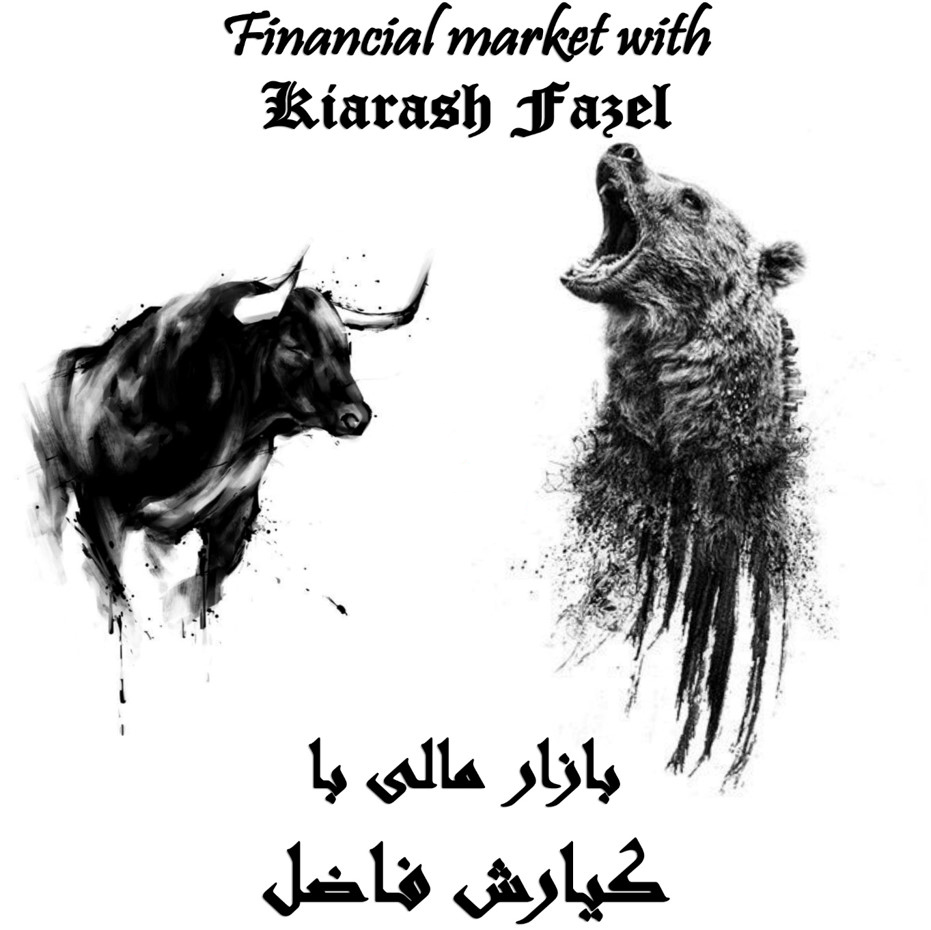 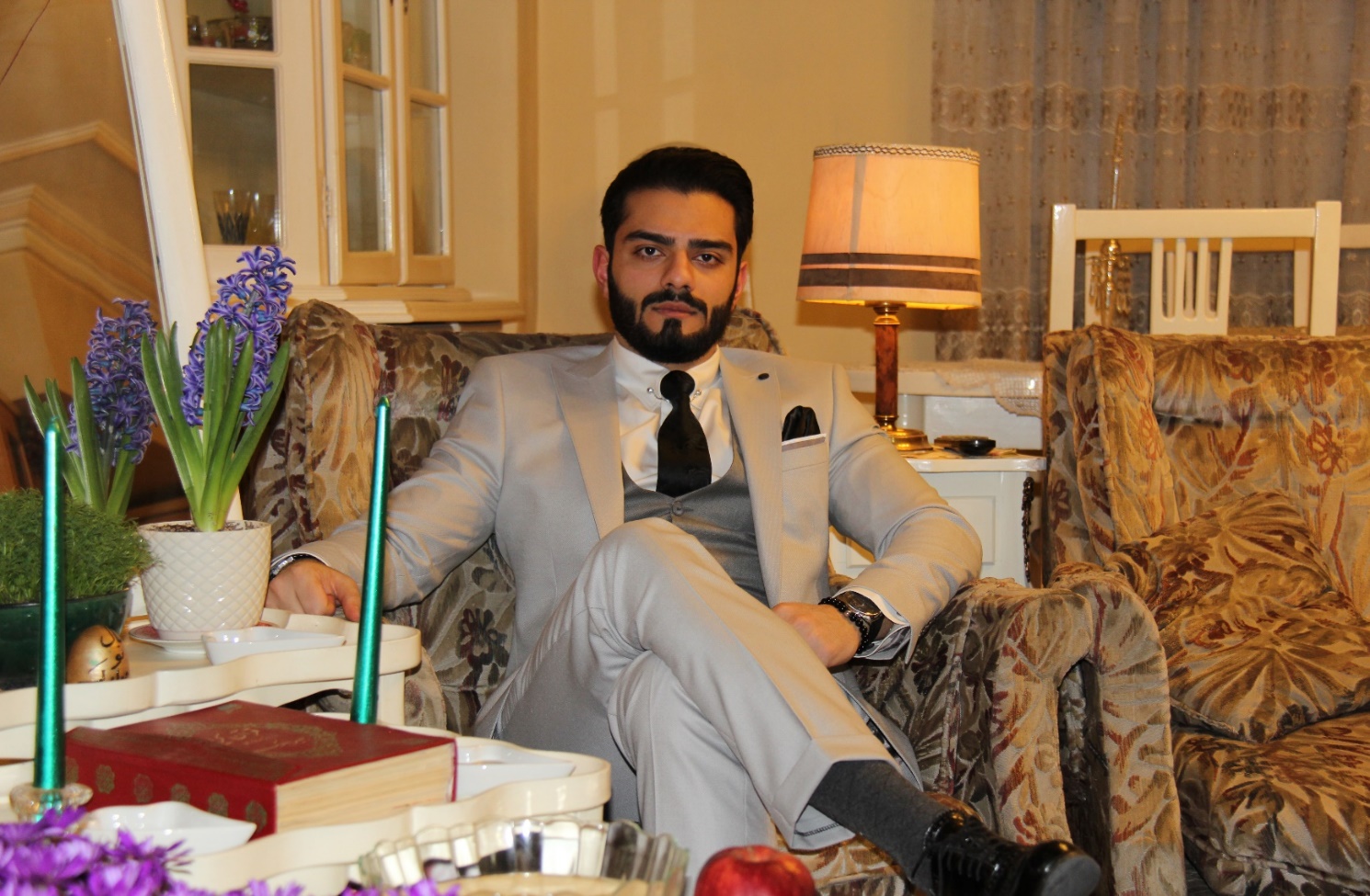 کیارش فاضل
کارشناس ارشد اقتصاد از دانشگاه تهران
تحلیلگر و معامله‌گر بازارهای مالی
مشاور معامله‌گران متعالی
مدیر عامل کلینیک سرمایه
مربی سرمایه‌گذاری
واگرایی
واگرایی به معنی حرکت متضاد اوسیلاتورها نسبت به قیمت هستند
واگرایی ها نشان دهنده پتانسیل حرکت هستند
واگرایی ها به دو دسته تقسیم میشوند

1 – واگرایی عادی

2 – واگرایی مخفی
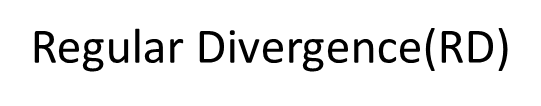 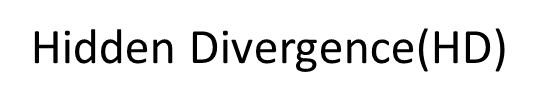 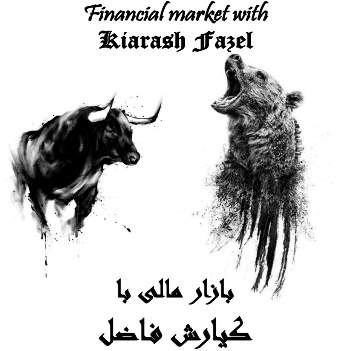 Instagram: Kiarash_fazel
Telegram: Kiarashfazel
(RD)واگرایی عادی
واگرایی عادی به دو دسته تقسیم میشوند

1 – واگرایی عای مثبت



2 – واگرایی عادی منفی
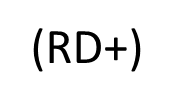 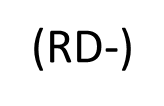 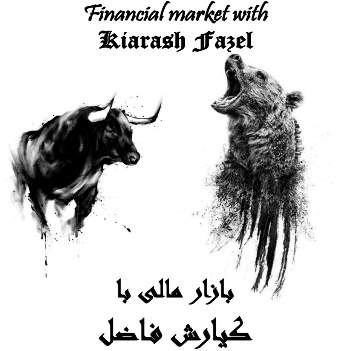 Instagram: Kiarash_fazel
Telegram: Kiarashfazel
واگرایی عادی مثبت
بین کف ها شکل میگیرد
برای تشخیص بهتر است ازRSI   وMACD  استفاده شود
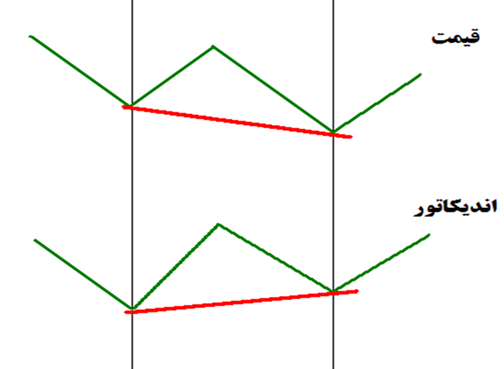 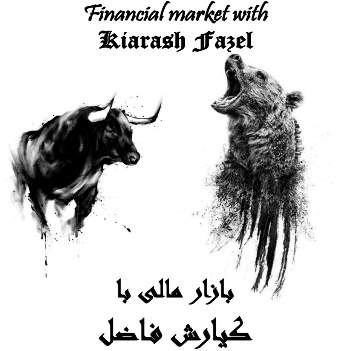 Instagram: Kiarash_fazel
Telegram: Kiarashfazel
مثال
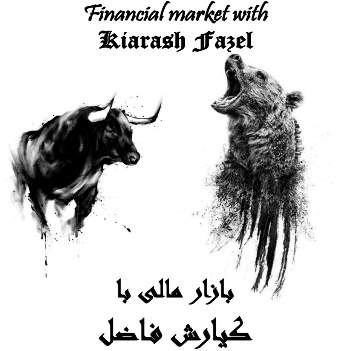 Instagram: Kiarash_fazel
Telegram: Kiarashfazel
مثال
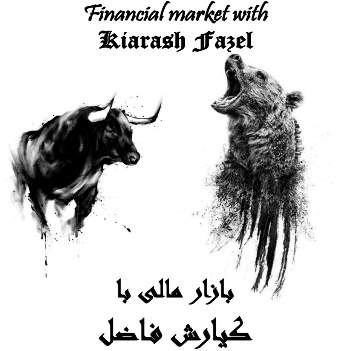 Instagram: Kiarash_fazel
Telegram: Kiarashfazel
مثال
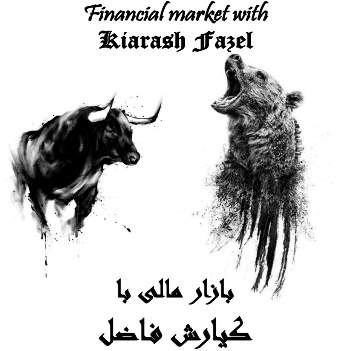 Instagram: Kiarash_fazel
Telegram: Kiarashfazel
واگرایی عادی منفی
بین سقف ها شکل میگیرد
ورود عوام به بازار (نه معامله‌گران حرفه‌ای)
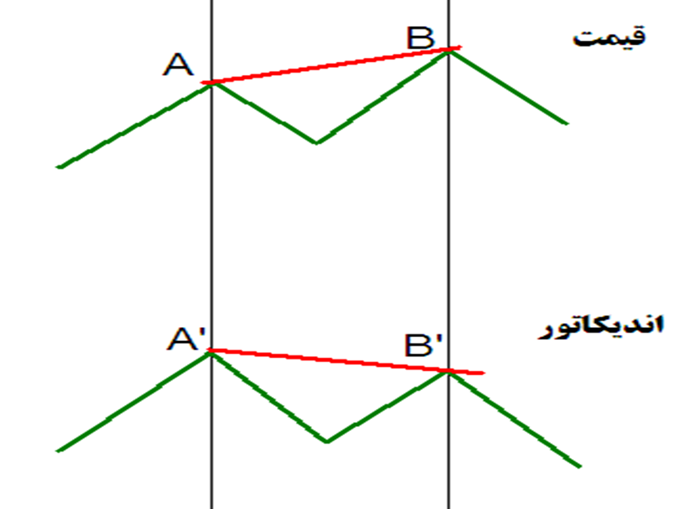 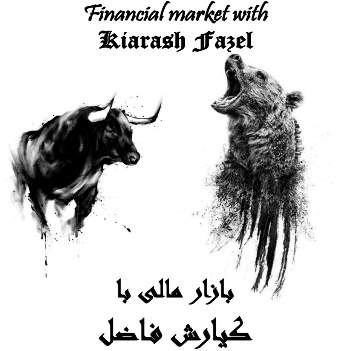 Instagram: Kiarash_fazel
Telegram: Kiarashfazel
مثال
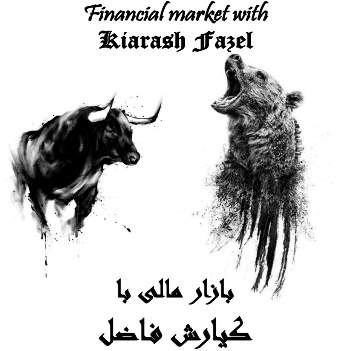 Instagram: Kiarash_fazel
Telegram: Kiarashfazel
مثال
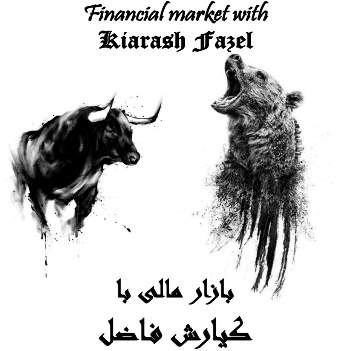 Instagram: Kiarash_fazel
Telegram: Kiarashfazel
مثال
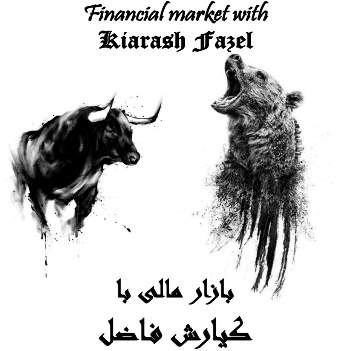 Instagram: Kiarash_fazel
Telegram: Kiarashfazel
مثال
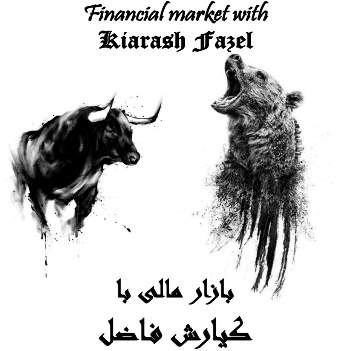 Instagram: Kiarash_fazel
Telegram: Kiarashfazel
مثال
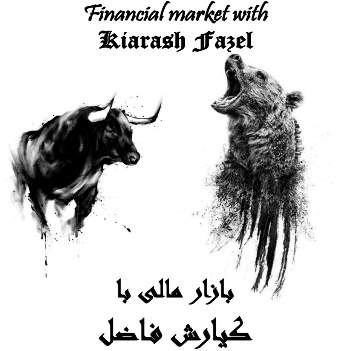 Instagram: Kiarash_fazel
Telegram: Kiarashfazel
مثال
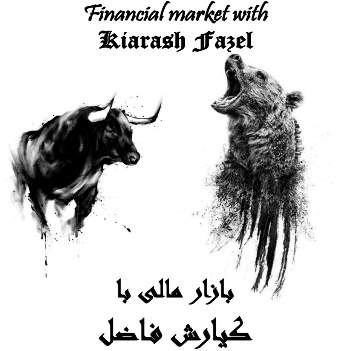 Instagram: Kiarash_fazel
Telegram: Kiarashfazel
مثال
مقاومت استاتیکی و تشکیل چند واگرایی عادی منفی
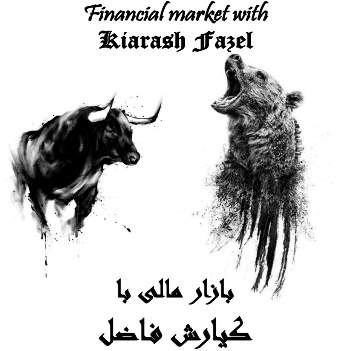 Instagram: Kiarash_fazel
Telegram: Kiarashfazel
مثال
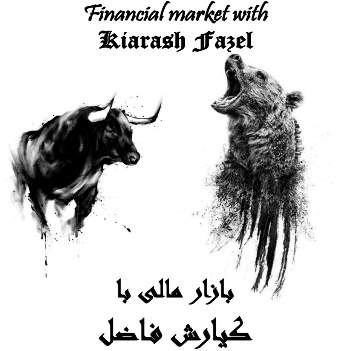 Instagram: Kiarash_fazel
Telegram: Kiarashfazel
مثال
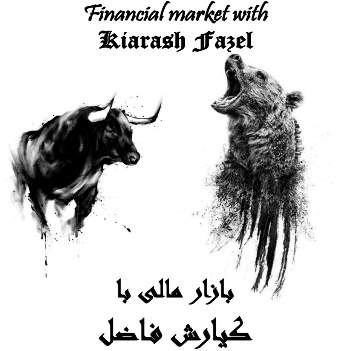 Instagram: Kiarash_fazel
Telegram: Kiarashfazel
مثال
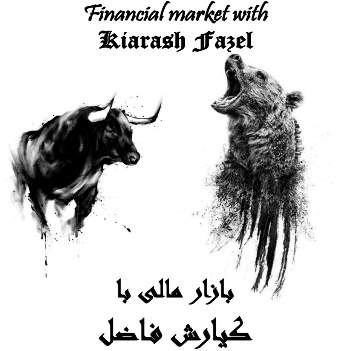 Instagram: Kiarash_fazel
Telegram: Kiarashfazel
مثال
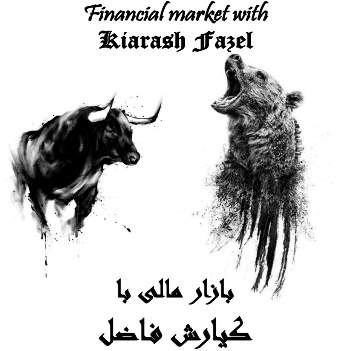 Instagram: Kiarash_fazel
Telegram: Kiarashfazel
مثال
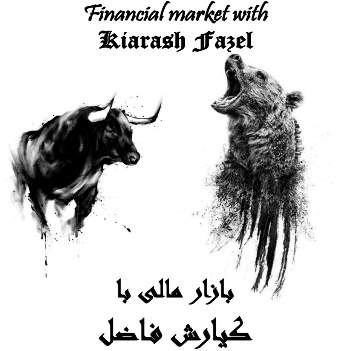 Instagram: Kiarash_fazel
Telegram: Kiarashfazel
مثال
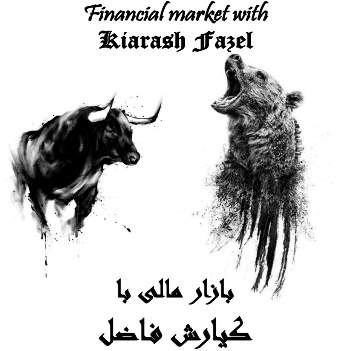 Instagram: Kiarash_fazel
Telegram: Kiarashfazel
(HD) واگرایی مخفی
این نوع واگرایی ها بر عکس حالت واگرایی معمولی می باشند . در حالت واگرایی معمولی از نظر قيمتی سقف یا کف جدید تشکيل ميشد ولی اندیکاتور آن را تایيد نمی کرد ، در حالت واگرایی مخفی اندیکاتور سقف یا کف جدید ميسازد اما قيمت تایيد نمی کند
واگرایی مخفی به دو دسته تقسیم میشوند
1 – واگرایی مخفی مثبت

2 – واگرایی مخفی منفی
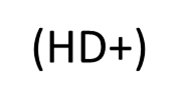 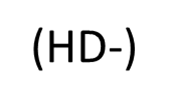 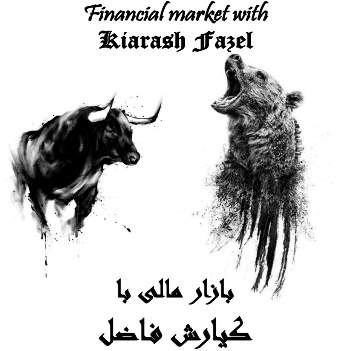 Instagram: Kiarash_fazel
Telegram: Kiarashfazel
واگرایی مخفی مثبت
بین دو کف تشکیل میشود
نشان دهنده تخلیه هیجان فروش است
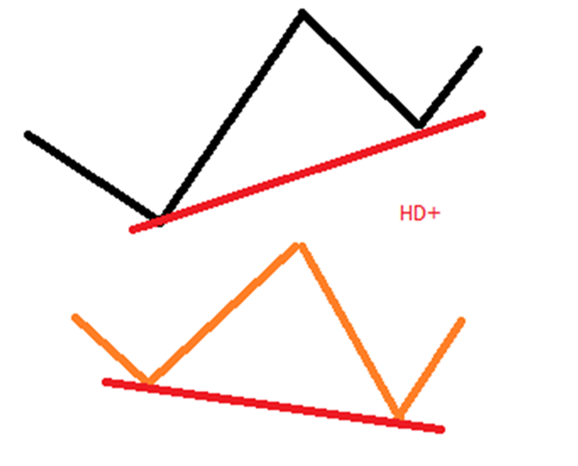 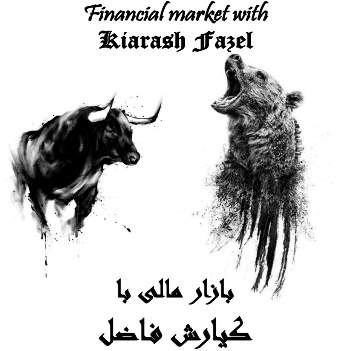 Instagram: Kiarash_fazel
Telegram: Kiarashfazel
مثال
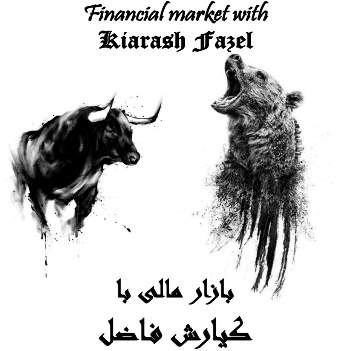 Instagram: Kiarash_fazel
Telegram: Kiarashfazel
مثال
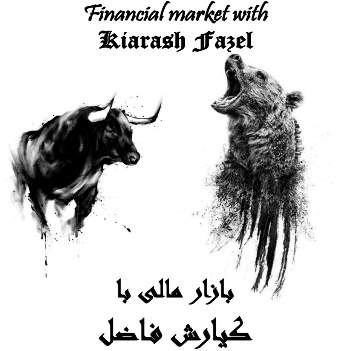 Instagram: Kiarash_fazel
Telegram: Kiarashfazel
مثال
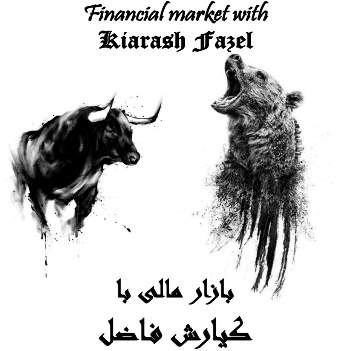 Instagram: Kiarash_fazel
Telegram: Kiarashfazel
مثال
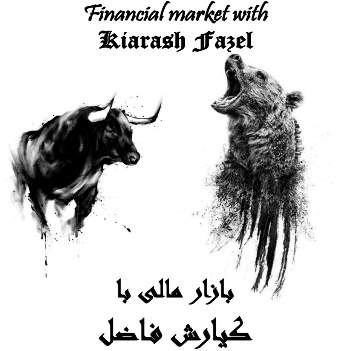 Instagram: Kiarash_fazel
Telegram: Kiarashfazel
واگرایی مخفی منفی
بین دو سقف شکل میگیرد
نشان از کاهش عطش خرید است
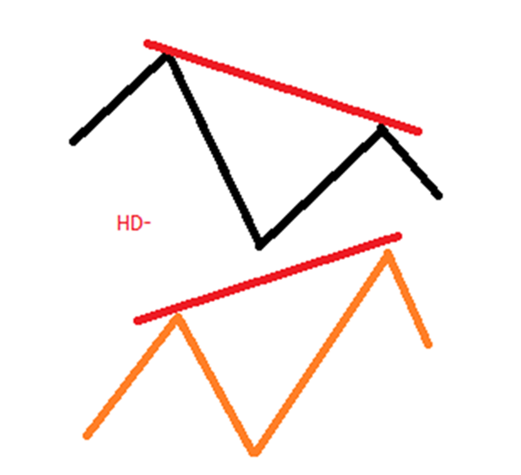 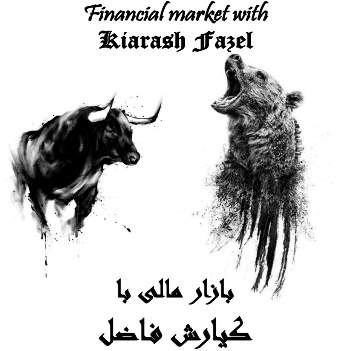 Instagram: Kiarash_fazel
Telegram: Kiarashfazel
مثال
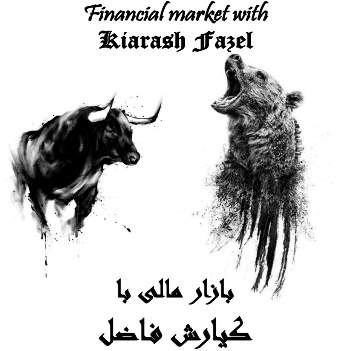 Instagram: Kiarash_fazel
Telegram: Kiarashfazel
مثال
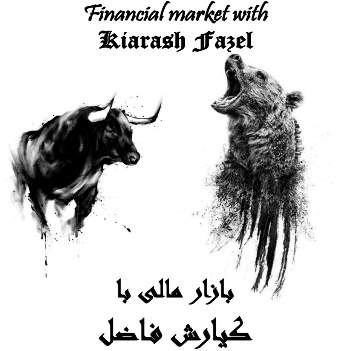 Instagram: Kiarash_fazel
Telegram: Kiarashfazel
مثال
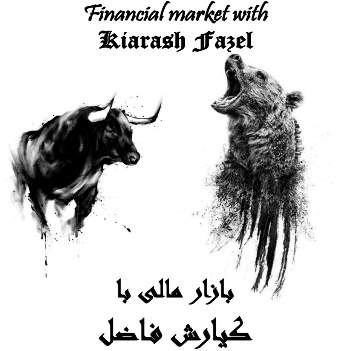 Instagram: Kiarash_fazel
Telegram: Kiarashfazel
مثال
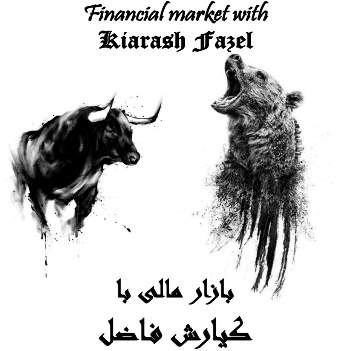 Instagram: Kiarash_fazel
Telegram: Kiarashfazel
مثال
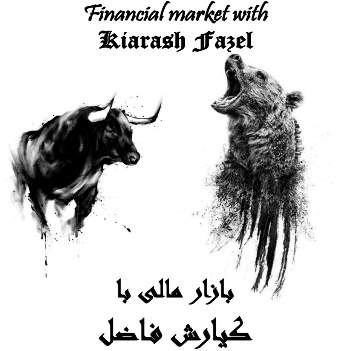 Instagram: Kiarash_fazel
Telegram: Kiarashfazel
مثال
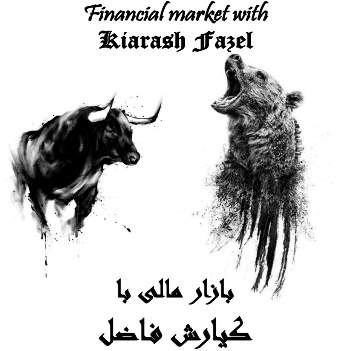 Instagram: Kiarash_fazel
Telegram: Kiarashfazel